Exchange Network
Reinvigoration
A Panel Discussion
Wednesday, September 18, 2024
[Speaker Notes: Hello everyone, hope you’re all having excellent summers so far! Thank you for joining us today for our July Exchange Network Forum. My name is [Cathy McGuire] and I support Exchange Network operations [as the Branch Chief of the ….] within the US EPA’s Office of Information Management. And I’ll be moderating the call this afternoon. [Insert more biographic information that adds context for who you are and your relation to Alex, possibly, since I’m usually the host.]

For your awareness, these calls are recorded. And we make both the recording and minutes available afterward these calls. They are posted on the ExchangeNetwork.net web site. Our minutes include answers to questions posed both during and after the previous call – so please do give those a look. 

Next slide please.]
Workgroup Progress
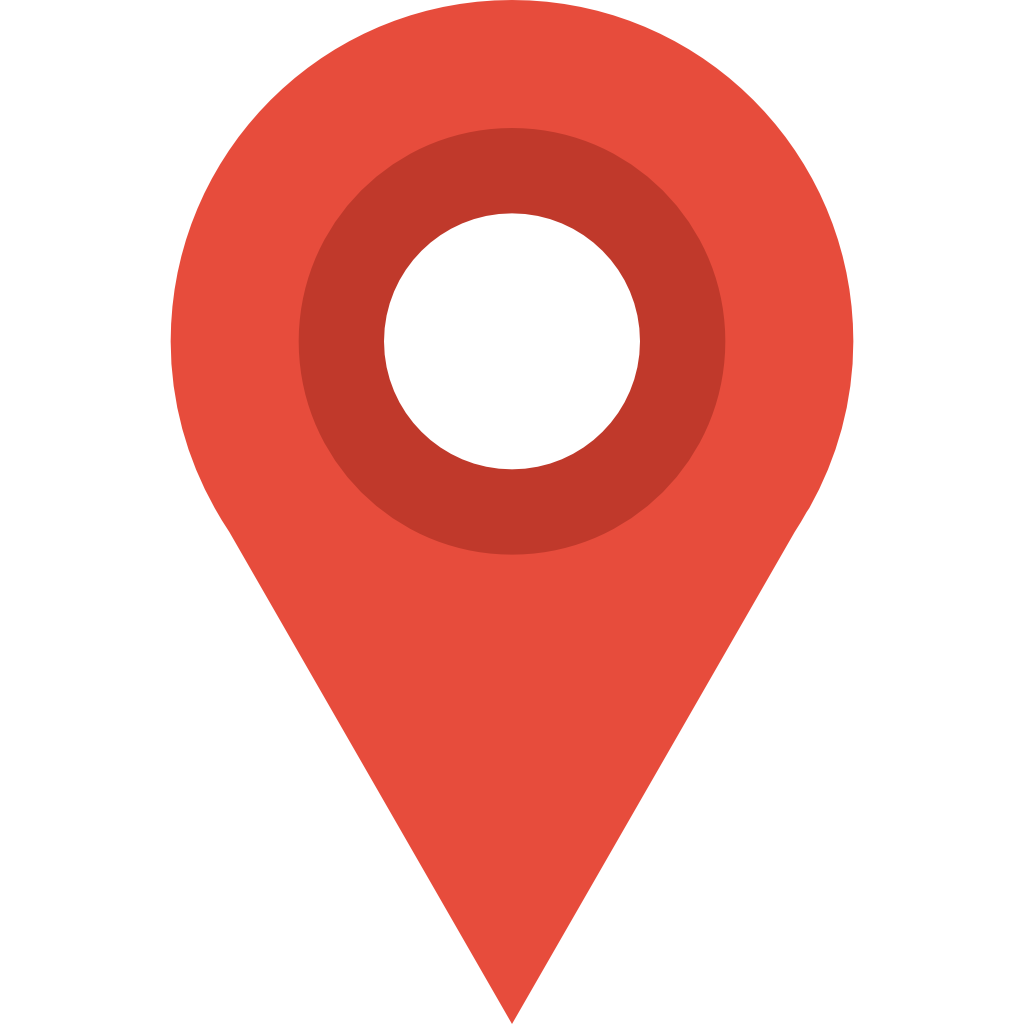 9/13/2024
2
[Speaker Notes: Note: Spelling out some acronyms]